Xây dựng đề thi PISA
Ron Martin
Dave Tout
Juliette Mendelovits
Workshop for Vietnamese Delegation
August 2012
Những chủ điểm cho buổi học sáng nay
Soạn câu hỏi trắc nghiệm khách quan phức hợp

Quy trình xây dựng đề thi

Cách xây dựng báo cáo thang đo
Soạn câu hỏi trắc nghiệm khách quan phức hợp
Ron Martin
Australian Council for Educational Research
August 2012
Khoa họcTrắc nghiệm khách quan phức hợp
Cho phép đánh giá kiến thức về một khái niệm, quy trình trong một câu hỏi.

Tất cả các phần trong câu hỏi phải liên quan đến cùng một khái niêm hoặc quy trình.

Tất cả cá phần trong câu hỏi phải liên quan đến ngữ cảnh.

Nói chung là đối với những câu hỏi dạng này thì học sinh khó giành được điểm hơn.
VÍ dụ 1
Việc siêu âm có thể giúp các bà mẹ mang thai trả lời những câu hỏi sau không? Khoanh tròn “Có” hoặc “Không” với mỗi câu hỏi.
Khả năng:
Giải thích hiện tượng một cách khoa học

Loại kiến thức:
Kiến thức về khoa học (các hệ thống khoa học)

Phạm vi áp dụng:
Sức khoẻ

Bối cảnh:
Cá nhân
Ví dụ 2
Diesel sinh học từ tảo
Một số loại tảo có thể được dùng để sản xuất ra nhiên liệu được gọi là diesel sinh học. 
Diesel sinh học có thể được dùng để thay thế cho nhiên liệu thông thường.
Tảo lớn lên trong nước thải ở các nhà máy xử lý nước thải.
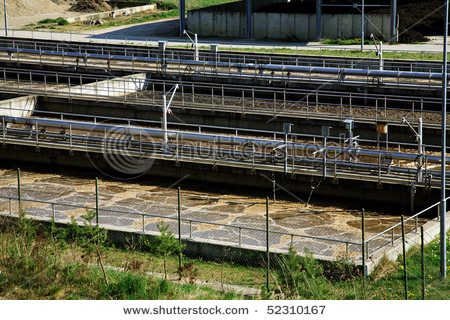 Ví dụ 2
Dựa vào thông tin trên trả lời câu hỏi sau.	

Cái nào sau đây là thuận lợi cho việc sử dụng tảo để sản xuất dầu so với đậu nành và hạt Canola?
Khả năng:
Sử dụng bằng chứng khoa học

Loại kiến thức:
Kiến thức về khoa học (hệ thống thực vật)

Phạm vi áp dụng:
Môi trường

Bối cảnh:
Toàn cầu (cuộc sống trên thế giới)
Đánh giáCâu hỏi nhiều lựa chọn phức hợpPISA – Năng lực Toán học
Dave Tout
Australian Council for Educational Research
August 2012
Câu hỏi lựa chọn phức hợp
Cho phép đánh giá hiểu biết toàn diện sâu hơn/rộng hơn về một khái niệm hoặc một quy trình.

Có thể giúp giảm bớt nhu cầu đưa ra lời giải trong Toán học

Tất cả các phần trong một câu hỏi phải liên quan đến cùng một khái niệm hoặc một quy trình  

Khó khăn là làm sao để sử dụng những từ ngữ ngắn gọn, súc tích để diễn đạt câu hỏi
Câu hỏi lựa chọn phức hợp
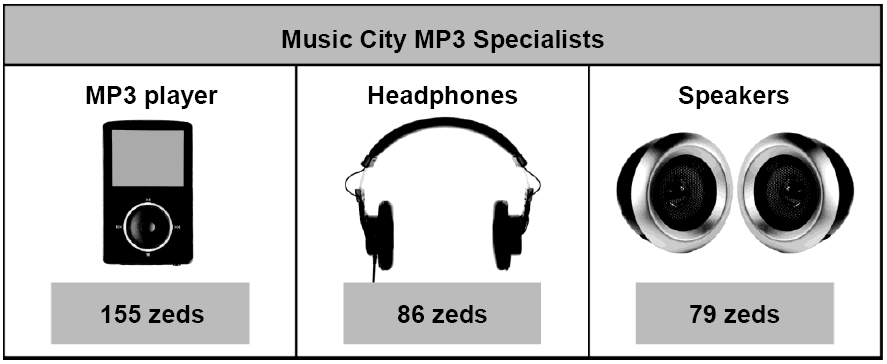 Music City đang có chương trình giảm giá. Khi bạn mua hai hay nhiều hơn sản phẩm giảm giá, Music City sẽ giảm 20% giá trị lúc đầu của những sản phẩm này.
Jason có 200 zeds.
Trong đợt giảm giá này, anh ấy có thể mua những gì?
Khoanh tròn “Có” hoặc “Không” cho mỗi tuỳ chọn dưới đây.
Câu hỏi lựa chọn phức hợp
Smiths Packaging ghi chép lại những vụ tai nạn lao động. Các bảng biểu chỉ ra số lượng tai nạn mỗi tháng trong năm 2010 và 2011.
Dựa trên dữ liệu này của năm 2011, phát biểu nào sau đây về số lượng trung bình các vụ tai nạn lao động tại Smiths Packaging là đúng? 
Khoanh tròn “Có” hoặc “Không” cho mỗi phát biểu sau đây.
Trắc nghiệm khách quan phức hợp
Tap chí Daily Mail và đài truyền hình Channel 7 ở Zedland đều tổ chức các cuộc thăm dò biến đổi khí hậu. 
Mỗi cuộc thăm dò đều hỏi cùng một câu hỏi: “Zedland cần có hành động gì liên quan đến việc biến đổi khí hậu không?”
Đây là kết quả của hai cuộc thăm dò.
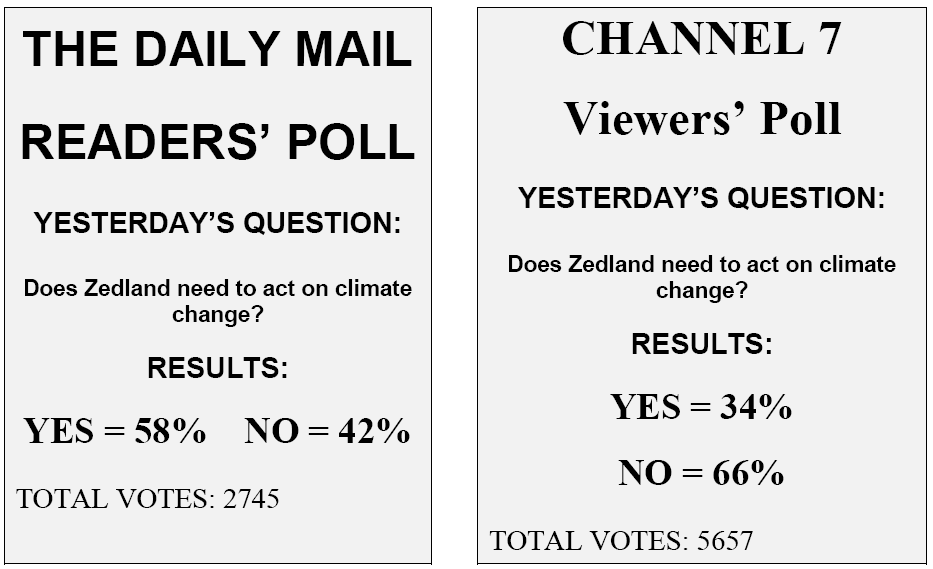 Dựa trên thông tin từ 2 cuộc thăm dò, phát biểu nào sau đây là đúng?
Khoanh tròn “Có” hoặc “Không” hoặc “không đề cập” cho mỗi phát biểu.
Soạn câu hỏi nhiều lựa chọn phức hợpNăng lực Đọc hiểu
Juliette Mendelovits
Australian Council for Educational Research
August 2012
Một câu hỏi Đọc hiểu nhiều lựa chọn phức hợp
Câu hỏi 4: LAO ĐỘNG	M400Q04
Giả sử thông tin về lực lượng lao động hàng năm được thể hiện bằng biểu đồ cây như trên. 
Sau đây là bốn đặc điểm của biểu đồ cây. Hãy cho biết ý kiến của bạn về việc có cần thay đổi các đặc điểm này theo từng năm hay không, khoanh tròn vào “Đổi” hoặc “Không đổi”. Dòng đầu tiên là ví dụ.
LAO ĐỘNG:  HƯỚNG DẪN MÃ HÓA CÂU HỎI 4
Mức tối đa: từ 3 câu đúng trở lên. Không đổi/ Đổi/Đổi/ Không đổi
Không đạt: Từ 2 câu đúng trở xuống
Quy trình xây dựng đề thi ACER
Juliette Mendelovits
Australian Council for Educational Research
August 2012
Tầm quan trọng của việc sàng lọc và rà soát lại các câu hỏi
Phối hợp và rà soát giúp lựa chọn được các câu hỏi có chất lương cao hơn.
Các câu hỏi được xây dựng tốt sẽ cho ra dữ liệu tốt hơn rất nhiều trong việc đánh giá kỹ năng và kiến thức của học sinh. 
Việc rà soát có thể bao gồm:
Rà soát cán bộ xây dựng câu hỏi: (đôi khi được xem như là item panelling, hoặc item shredding) 
Cog. Labs: một số ít học sinh được tiếp xúc với những câu hỏi này,. Có thể sử dụng phương pháp “Phát ngôn thầm”. 
Thí điểm: thí điểm bộ câu hỏi với số lượng học sinh lớn hơn trong các trường để ước chừng câu hỏi khó, và giúp cho việc xây dựng hướng dẫn mã hoá.
Rà soát bên ngoài: các bên liên quan và các chuyên gia